Robotics
2. Industrial robotics design principles
Practitionerguide2. Industrial robotics design principles
2
2. Industrial robotics design principles | Practitioner guide
Introduction and overview
These resources help practitioners to deliver the robotics components of engineering and manufacturing-related qualifications at levels 2 and 3. They introduce the topic and stimulate learners to explore and reflect on key concepts and are designed to complement and enhance practitioners’ own lesson materials and schemes of work.
Resources summaryPrerequisites – it is recommended that learners complete all resources in the Microcontroller systems and 1. Introducing robotics before starting this resource.
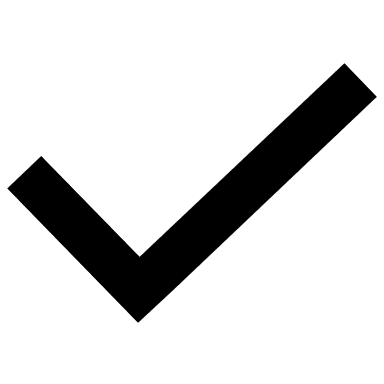 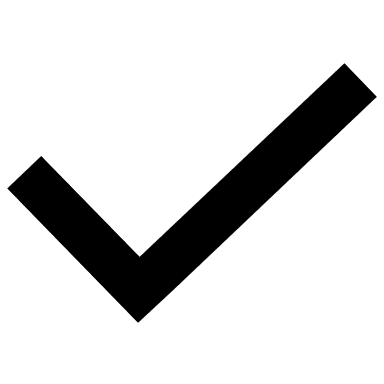 Delivery
Delivery suggestions for practitioners, and suggested answers where appropriate, are in the presenter’s notes for each slide. The core activities in each resource provide around 60 mins of learning time, though additional suggestions, including independent learning, can extend this time significantly. 
Overarching theme/big questions
What is a robot and how are they controlled?
What advantages do robots provide today and how might new forms of robot help us in the future?
Overview
The Level 2 resource provides a bridge between Level 2 and Level 3. It helps learners to explore the range of robots available and the settings in which they can be found, and from this, to develop a working definition of a robot in engineering terms. From there, learners generate ideas for a robot of the future, defining its purpose and explaining how it might operate.
The Level 3 resources build on the Level 2 introduction to explore three areas of robotics: how robots integrate a range of systems and contribute to process automation, how to control a robot end effector using different sets of coordinates, and how future robots might use innovative materials, forms of movements and artificial intelligence (AI).
3
2. Industrial robotics design principles | Practitioner guide
Learning outcomes and resource links
Level 3 resource 1
Industrial robotics design principles
List some common types of industrial robot design, identify key features and work envelopes of each type.
Describe the operation of a closed-loop servo control system for a robot joint.
Identify applications of each robot type, using your examples to contrast robotics with automation.
Full resource list available for the topic of Robotics:
1. Introducing robotics (Level 2)
2. Industrial robotics design principles (Level 3)
3. Control and coordinates (Level 3)
4. Planning for safety and performance (Level 3)

Links to other supported topics
CNC machinery, Innovation and emerging technologies, Microcontroller systems.
4
2. Industrial robotics design principles | Practitioner guide
Subject coverage
Including careers

Examples of careers that would require or implement robotics solutions.
Maths

3D volumes
Robotics

Multi-axis arm designs
Advantages and limitations of robotics
Work envelopes
Closed loop control systems
Robotics v automation
5
2. Industrial robotics design principles
6
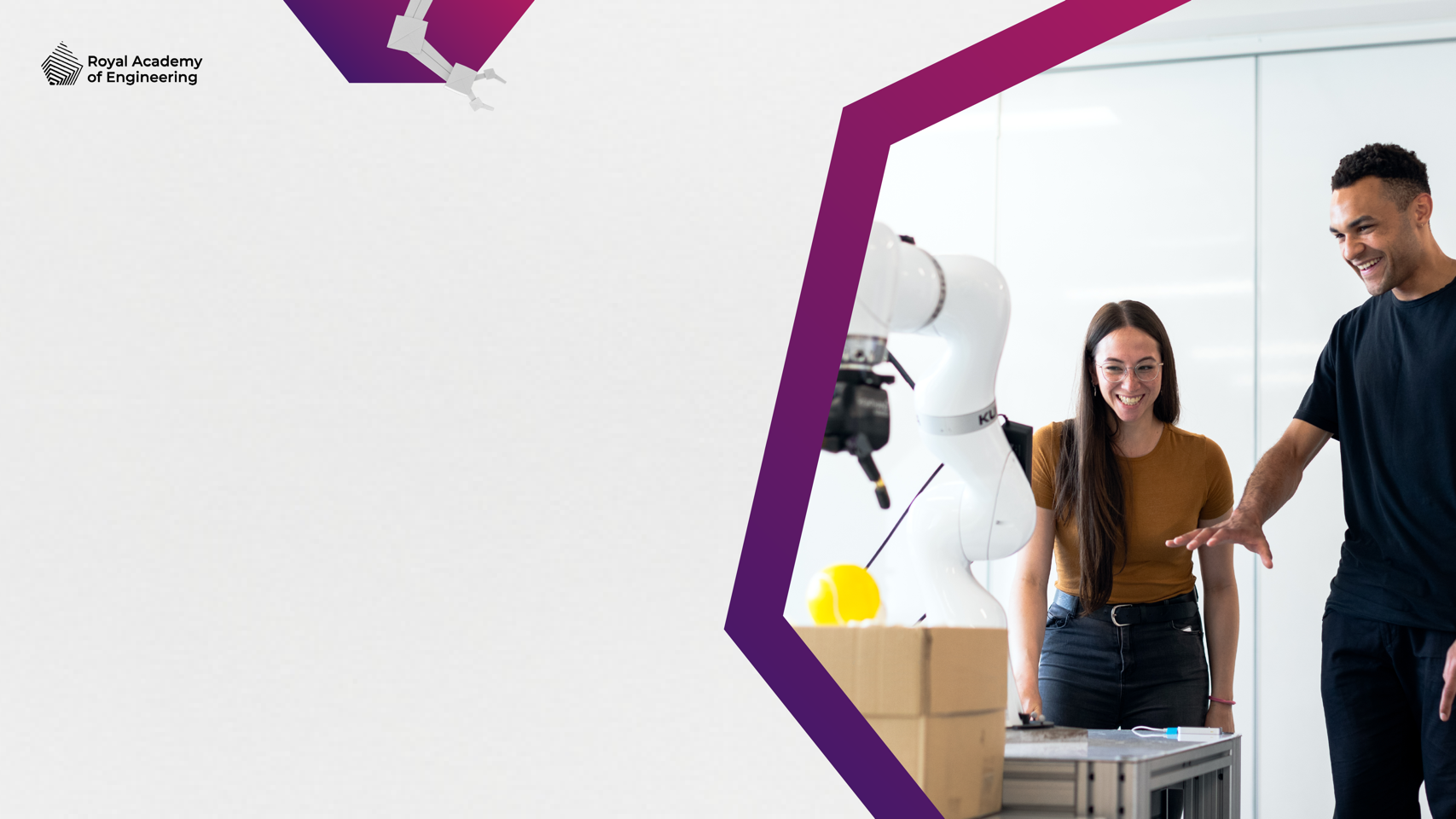 2. Industrial robotics design principles
Learning outcomes
You will be able to:
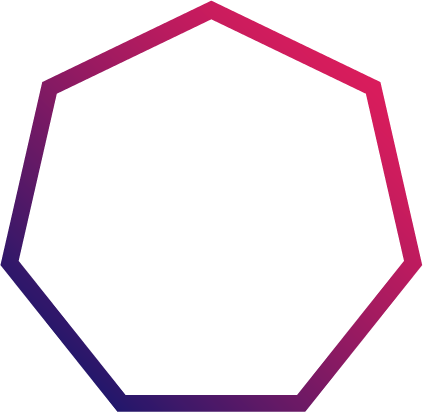 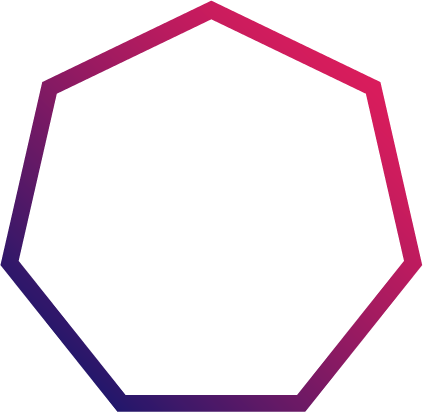 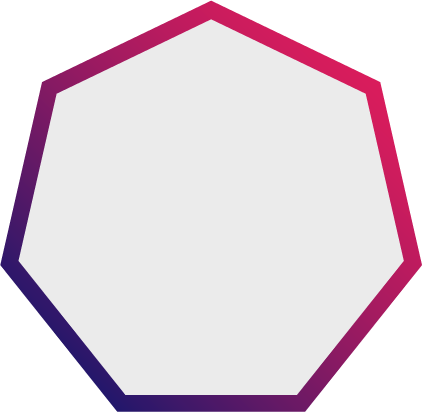 Describe the operation of a closed-loop servo control system for a robot joint.
Identify applications of each robot type, using your examples to contrast robotics with automation.
List some common types of industrial robot design, identify key features and work envelopes of each type.
Image © This Is Engineering
7
2. Industrial robotics design principles
Industrial robot designs
Different robot designs provide optimal solutions to a wide range of material handling and processing tasks. 
The key difference is in how each design uses rotary or linear actuators to create different axes and types of movement.
SCARA
Delta
Articulated arm
Polar/
Cylindrical
Spherical
Cartesian/
Gantry
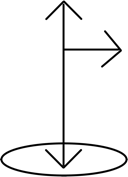 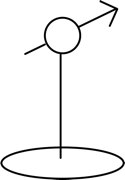 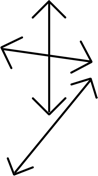 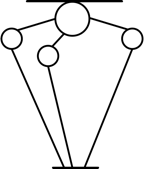 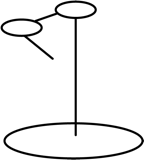 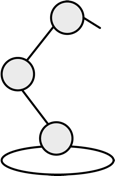 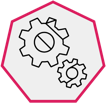 How would you describe each of these industrial robot designs?
What design features make each one distinctive?
8
[Speaker Notes: Practitioner delivery notes

This Level 3 resource introduces some key features of industrial robot design and helps learners to connect design principles with advantages, limitations and suitable applications. It makes the link between robotics and control to explore the importance of closed loop systems in robotics and helps learners to identify the relationship between robotics and automation.

Starter activity
This activity helps to establish learners’ current awareness of industrial robots.
Explain that the diagram organises industrial robots into their principal types. These are all articulated robots that occupy a fixed position, for example in a factory work cell.
Discuss how learners think each design can move – the line art indicates this:
Circles represent rotational actuators
Arrows represent linear actuators
Lines without arrows represent a fixed element of the robot that doesn’t rotate or extend/contract.
You may wish to mention two further types of robot:
Autonomous guided vehicles (AGVs) can move from place to place but are programmed to follow defined paths, such as lines on a factory or warehouse floor, or GPS coordinates around a yard or container terminal.
Autonomous mobile robots (AMRs) can make their own decisions about where to move, in response to their programming and sensor inputs.
Review the diagrams that illustrate key design features of each robot. You may wish to include further images of your own.
Learners identify features that make each design distinct from the others.

Example answers
The following slides provide answer information.

Assessment
Discussion.

Extension
Learners can research images of each type of robot. They can identify each type when on industrial placement or work experience, or when on an employer visit.
Learners can investigate and report back on AGVs and AMRs in industrial settings.]
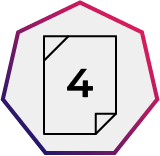 2. Industrial robotics design principles
Industrial robot designs
Cartesian/Gantry
One, two or three dimensions (axes)
High accuracy
Desktop to extremely large
Polar/Cylindrical
Rotating shaft and extendible arm
Cylindrical robots can also move up and down the shaft
Articulated arm
Base with rotating joint
Two to ten further joints each provide a degree of motion
Delta
Three arms control the working end of the robot
Light payloads only
Very fast and precise
SCARA
Selective Compliance Assembly Robot Arm
Rotary joints enable x-y motion
Faster than cartesian
Spherical
Two rotary joints control direction
One linear joint controls extension
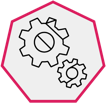 Identify one advantage and one limitation of each design.
Suggest some industrial sectors and working environments where each design might be used.
9
[Speaker Notes: Practitioner delivery notes

Activity
Review this and the next slide with learners to explore each design in a little more detail.
For each design, learners identify a key advantage from the information provided and suggest one possible disadvantage.
Learners can optionally identify the type and number of joints included in each design (this is explored in more detail in the next resource).

Activity sheet
Learners add advantages, disadvantages and applications to Robotics - Activity sheet 4.

Example answers
Please see the slide that follows.

Assessment
Discussion.
Written answers.

Extension
Learners could research one design in more detail and write a brief report on its advantages and limitations, linking these to its key design features.]
2. Industrial robotics design principles
Answers
Delta
SCARA
Spherical
Cartesian/
Gantry
Polar/
Cylindrical
Articulated arm
Relatively simple




Can’t reach around objects
Large work space




Restricted reach within workspace
Fast





Limited to two dimensions
Almost complete freedom of movement



Complex to program
Scalability





Large floor area required
Fast and accurate




Light payloads only
+
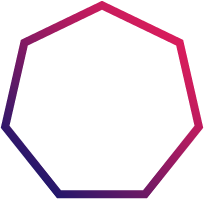 -
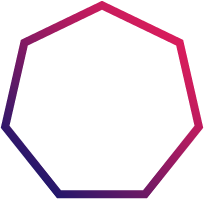 10
[Speaker Notes: Practitioner delivery notes

Activity
Review the answers on the slide.]
2. Industrial robotics design principles
Answers
Delta
SCARA
Spherical
Cartesian/
Gantry
Polar/
Cylindrical
Articulated arm
Assembly
Welding
Coating
Picking
Packing
Assembly
Coating
Machine tending
Material handling
Pick and place
CNC
Milling
Material handling
Assembly
Palletising
Die casting
Injection moulding
Welding
Material handling
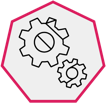 What information might an engineer want to know when selecting and placing robots in a work cell?
11
[Speaker Notes: Practitioner delivery notes

Activity
Review the answers on the slide.
Note that polar/cylindrical and spherical robots are increasingly replaced by articulated arm robots that overcome their limitations and have a wider range of applications - link this to the commercial need to be able to adapt and reprogram robotic assembly lines to match new product developments.

Example answer
Please also see the next slide.

Assessment
Discussion.
Verbal answers.]
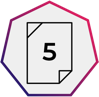 2. Industrial robotics design principles
Work envelopes
Engineers need to understand the volume and shape of the space each type of robot (and specific models) can reach, and any limitations on this. The work envelope is the volume of space that the end of the robot arm can reach. Each type of robot has a distinctive work envelope.
Cartesian/
Gantry
SCARA
Delta
Articulated arm
Polar/
Cylindrical
Spherical
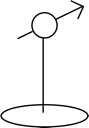 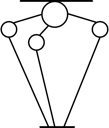 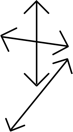 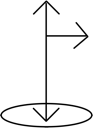 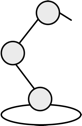 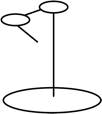 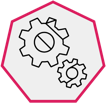 Sketch the work envelope for each type of robot.
Give reasons why a robot arm may not be able to complete all tasks in all parts of its work envelope.
Suggest why the effective work envelope for a robot with a tool may differ slightly.
12
[Speaker Notes: Practitioner delivery notes

Activity
Review the definition of work envelope. Some learners may find it helpful to consider their own work envelope by exploring the shape and volume of space they can reach with one arm.
Learners consider the design of each type and sketch a work envelope. (These don’t need to be accurate 3D renderings but sketches that demonstrate learners’ basic understanding).
Discuss whether a robot might not be able to function fully within its work envelope. Again, it can be helpful for learners to to consider limitations on their own work envelope, for example by moving and manipulating a heavy object close to their body and then at arm’s reach.

Activity sheet
Learners sketch their work envelopes and answer the questions on Robotics - Activity sheet 5.

Example answers
Please see the next slide.

Assessment
Drawn sketches.
Written answers.
Discussion.

Extension
Learners could research the data sheet for a robot arm model to investigate payload and reach limitations.]
2. Industrial robotics design principles
Answers
A robot may not be able to carry its maximum payload at full extension.
A tool may extend the work envelope (including dead space) by the length of the tool.
A robot needs to accurately and precisely sense its position in its working envelope.
SCARA
Delta
Cartesian/
Gantry
Articulated arm
Polar/
Cylindrical
Spherical
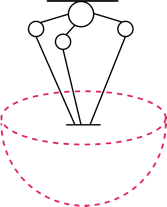 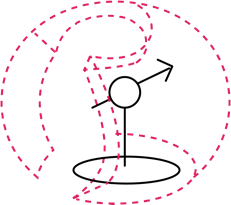 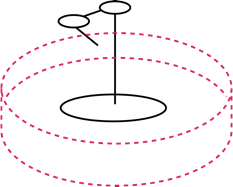 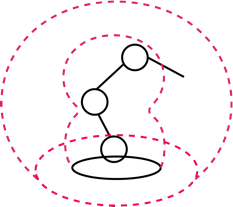 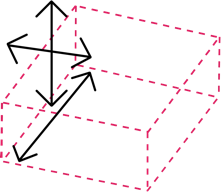 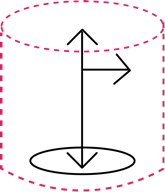 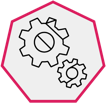 Sketch how a control system can enable precise control.
13
[Speaker Notes: Practitioner delivery notes

Activity
Review each robot’s work envelope and help learners to identify differences:
Articulated arms and spherical robots both have spherical envelopes, but the articulated arm can reach significantly more volume within this due to its additional degrees of freedom.
A polar robot can operate in two dimensions within a circular envelope (effectively a very flat cylinder)
Cartesian robots can generally operate with greater depth in the vertical (z) dimension compared to SCARA robots. However, SCARA designs need a single floor base rather than taking up the entire work envelope.
Note that unless other objects are present, cartesian, SCARA and delta robot work envelopes do not usually include dead space where the arm cannot reach. However, cylindrical, spherical and articulated arm robots will have dead space near the centre of the envelope where the arm cannot reach (because it occupies this space itself).

Assessment
Discussion.]
2. Industrial robotics design principles
Closed loop servo control systems
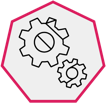 Servo stands for ‘servomechanism’ and describes any system that includes negative or ‘balancing’ feedback that reduces any error.
A motor is given instructions to rotate a robot arm joint.
A rotary encoder reports the rotary position of the joint 500 times per second.
Discuss how the diagram illustrates negative feedback.
Joint motion
Error
Output
Input
Motor
Motor controller
Motion instructions
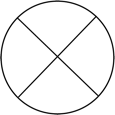 Rotary encoder
Feedback
14
[Speaker Notes: Practitioner delivery notes

Learners should have studied microcontrollers and programmable logic controllers (PLCs) to make the most of this activity.

Activity
Ask learners to interpret the process control diagram and explain what is happening at the summation point (circle).
You may optionally wish to link this to the importance of accurate position information during point-to-point (PTP) and continuous path (CP) operations, eg drilling v seam welding.
Learners describe how the control system reduces error so the robot is accurately positioned.
Introduce the idea of open loop systems. Instead of sensors that provide continuous feedback as above, these use simpler sensors such as microswitches that indicate when to stop moving. Until that point the robot does not have accurate information about its position.
Discuss some advantages and disadvantages of an open loop system.
Learners suggest some reasons why robotics more commonly uses closed loop systems.

Example answers
The summation point calculates the difference between the desired and sensed position at any point in time. This enables the robot to accurately control both its movement (direction, speed) at every point in the planned motion (relevant to CP motion) as well as its final position (relevant to PTP motion). (Motion instructions commonly include planned acceleration and deceleration as well as direction.)
Open loop systems are ‘programmed’ via hardware location (eg microswitches) and limited axes of motion, and are simple. However, they cannot be reprogrammed to do a different task - this relies on repositioning the hardware and is limited by the physical design of the work cell. Closed loop systems can be reprogrammed to follow any new path and position within their work envelope, making them much more adaptable, for example to weld a different-shaped seam.

Assessment
Discussion.
Verbal answers.

Extension
This resource links to the module ‘Microcontroller systems’.]
2. Industrial robotics design principles
Robotics v automation: what do you think?
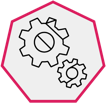 Robotics and automation are closely related and both make use of microprocessors, PLCs and control loops.
Are automation and robotics the same thing?
Is robotics a subset of automation, or can you think of other examples of robotics that go beyond this? Which Venn diagram best represents your view?
Automation
Automation
Robotics
Robotics
15
[Speaker Notes: Practitioner delivery suggestions

Learners should have studied microcontrollers and PLCs to make the most of this activity.

Activity
Discuss the questions on the slide.
Ask learners which diagram best represents the relationship between robotics and automation. Invite learners to justify their choice (learners may want to consider additional robotics applications such as AGVs and AMRs).

Example answers
Similarities: Both aim to replace human actions with systems that provide better speed, safety, accuracy or other benefits/advantages.
Differences: Not all automation uses robots, while not all robots are designed to provide automation. For example, an autonomous underwater robot isn’t replacing a human task, but is doing something it’s not possible for a person to do.
Reasons: Robots and automation share many components (sensors, actuators, control processors) but may have different purposes.

These answers suggest that not all automation involves robots, and not all robots are created for process automation. This suggests that the diagram on the left best represents the relationship between the two: robotics overlaps with automation but is not a subset.

Assessment
Discussion, verbal answers.]